Practical tools and methods for clinical decision- and process-supportWelcome, webminar starts at 16:15 CET!Questions are welcome in seminar thread in the https://discourse.openehr.org/ forumhttp://openehr.se/ leads to the Swedish section of that forum. Info about openEHR https://openehr.org/
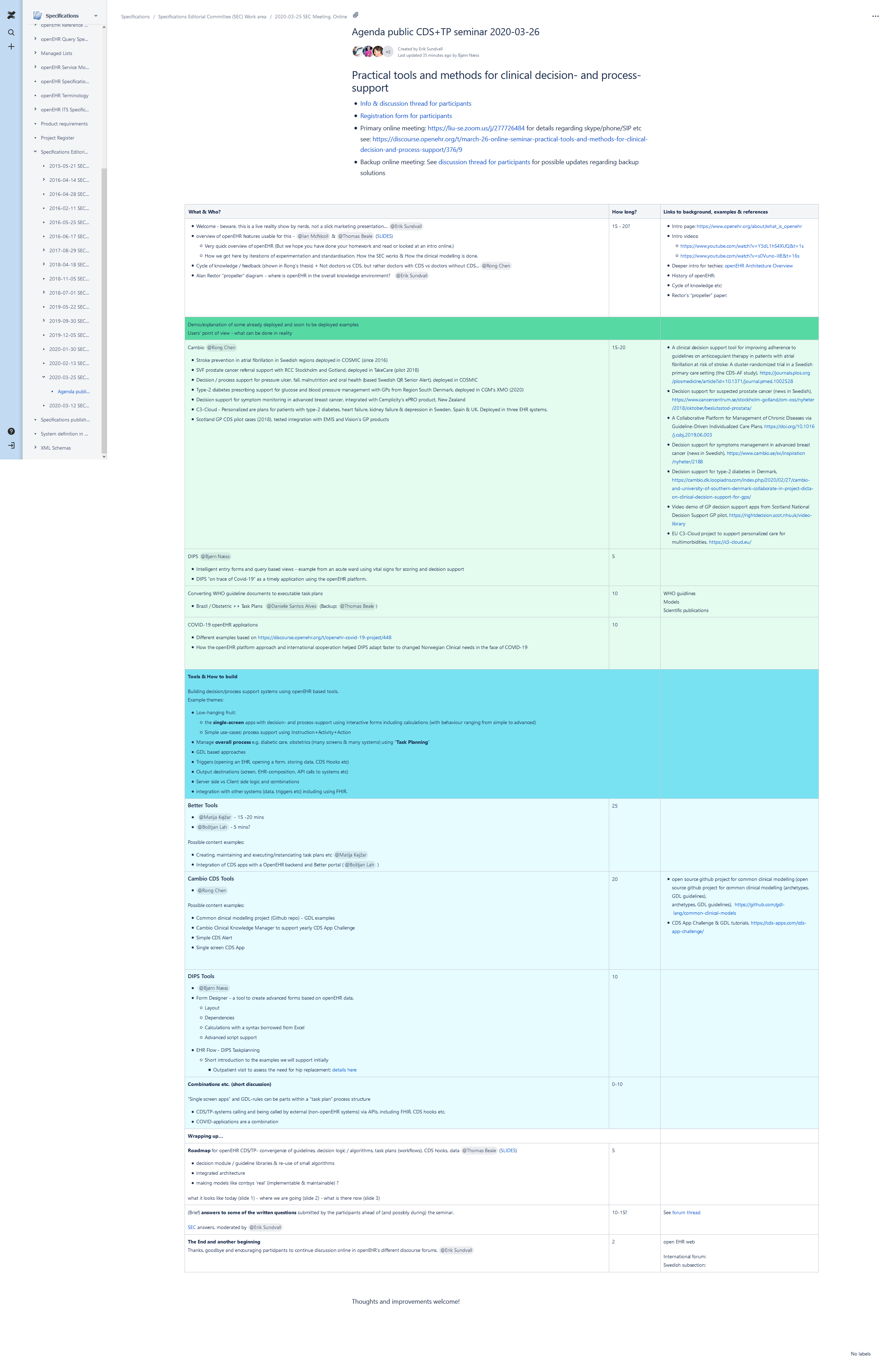 Agenda / programme
Contains presentations & references

16:15-18:18 CET
Intro
Real examples
Tools & How to build
Wrapping up & questions


Linked from the seminar info. Shortlink: https://openehr.atlassian.net/wiki/x/HgC_Ig